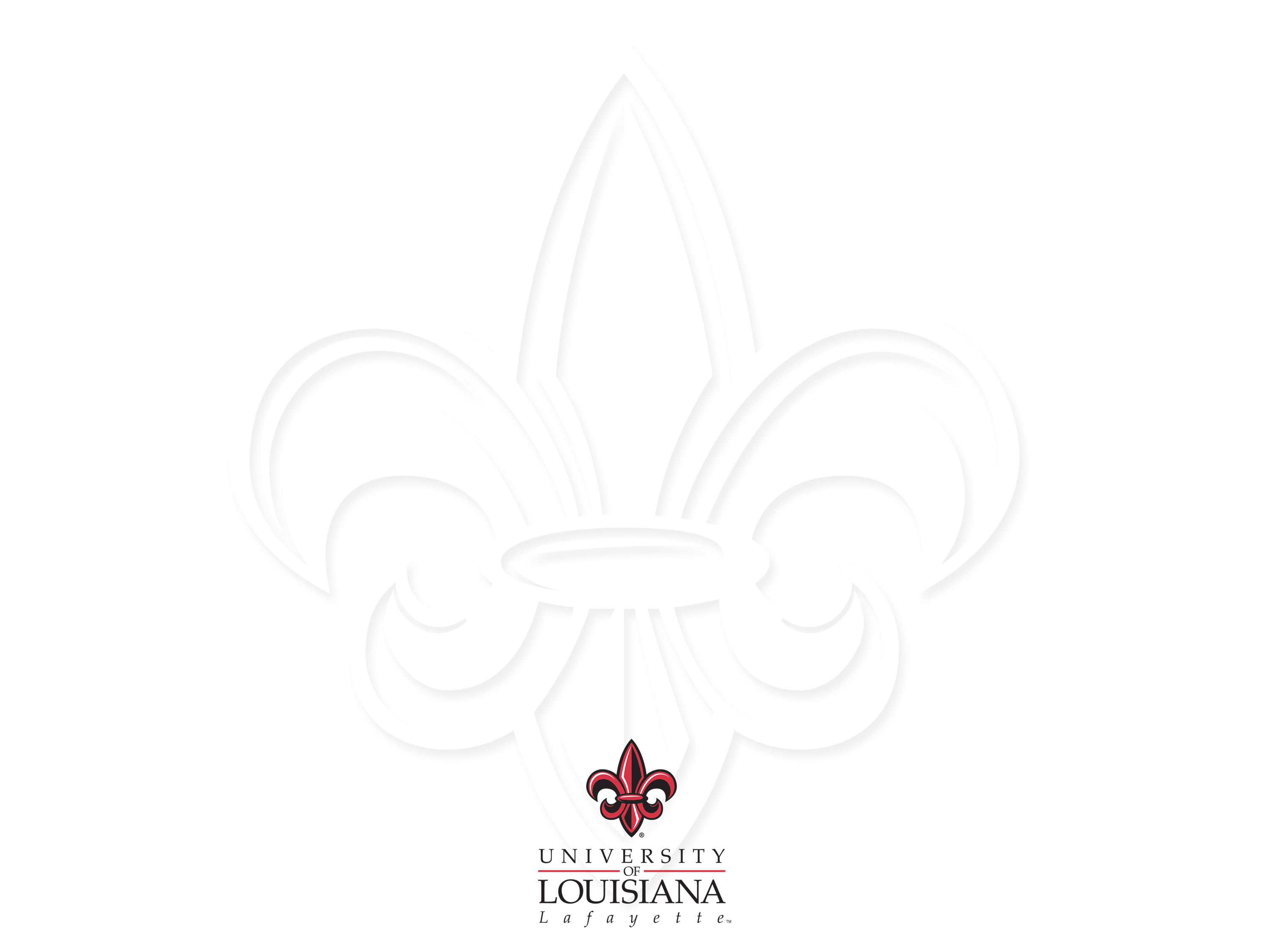 [Speaker Notes: This is an ending page.]
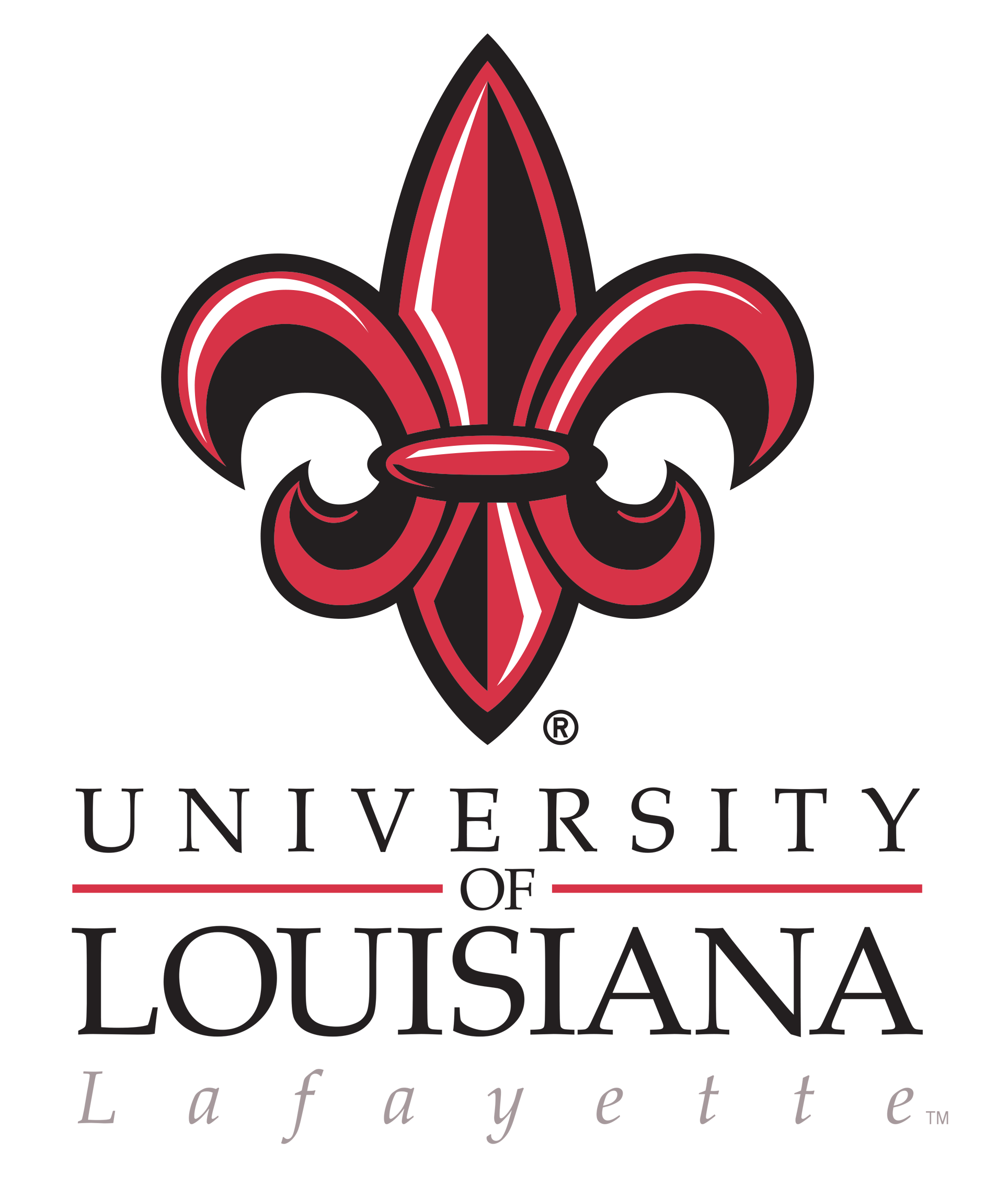 Thank You for Attending Today’s Presentation
Contact Information Here 
(If Applicable)
[Speaker Notes: This is an ending page that includes a “Thank You” message, as well as room for any contact information.]
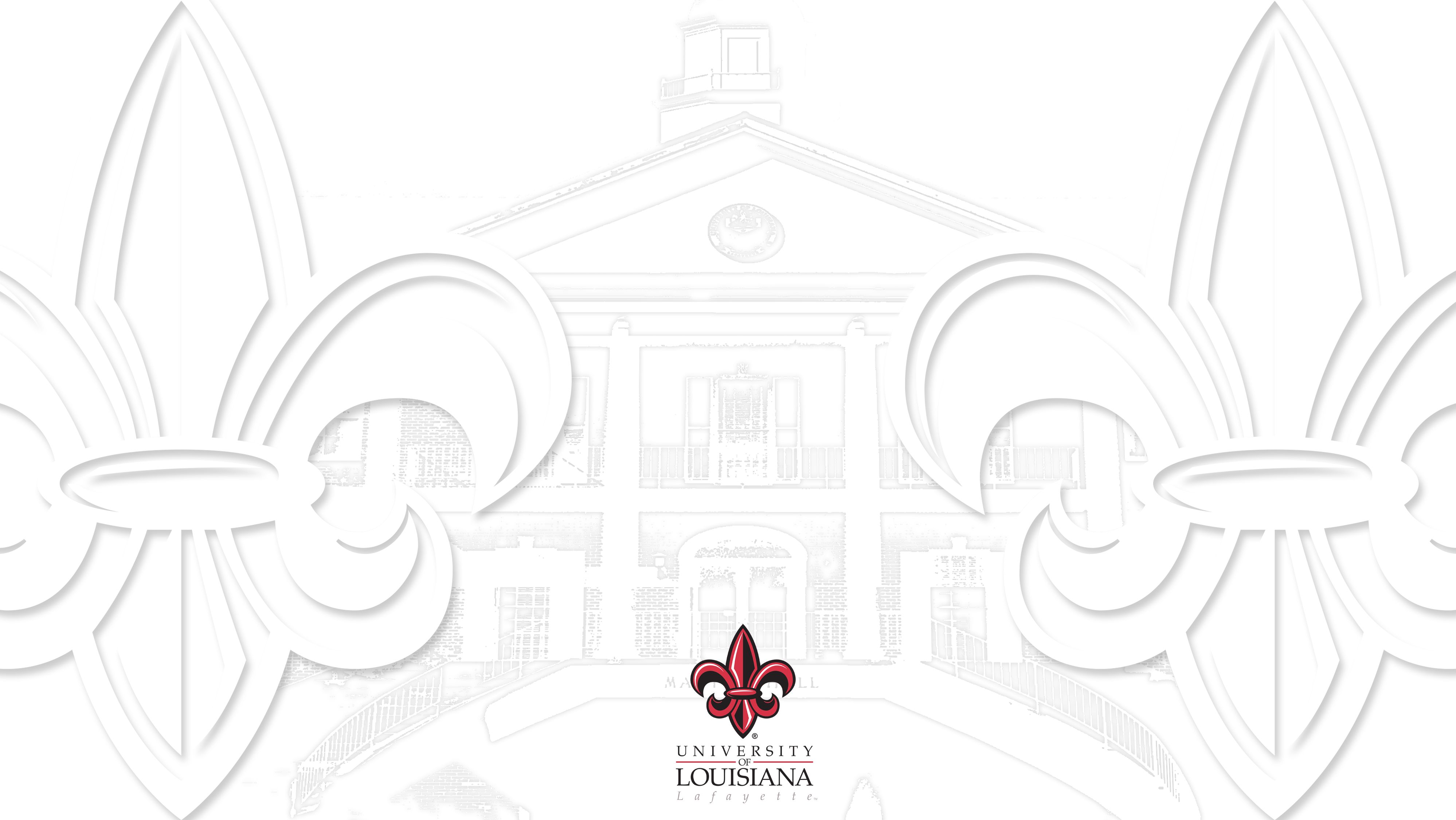 Thank You for Attending Today’s Presentation
[Speaker Notes: This is an ending page that includes a “Thank You” message.]
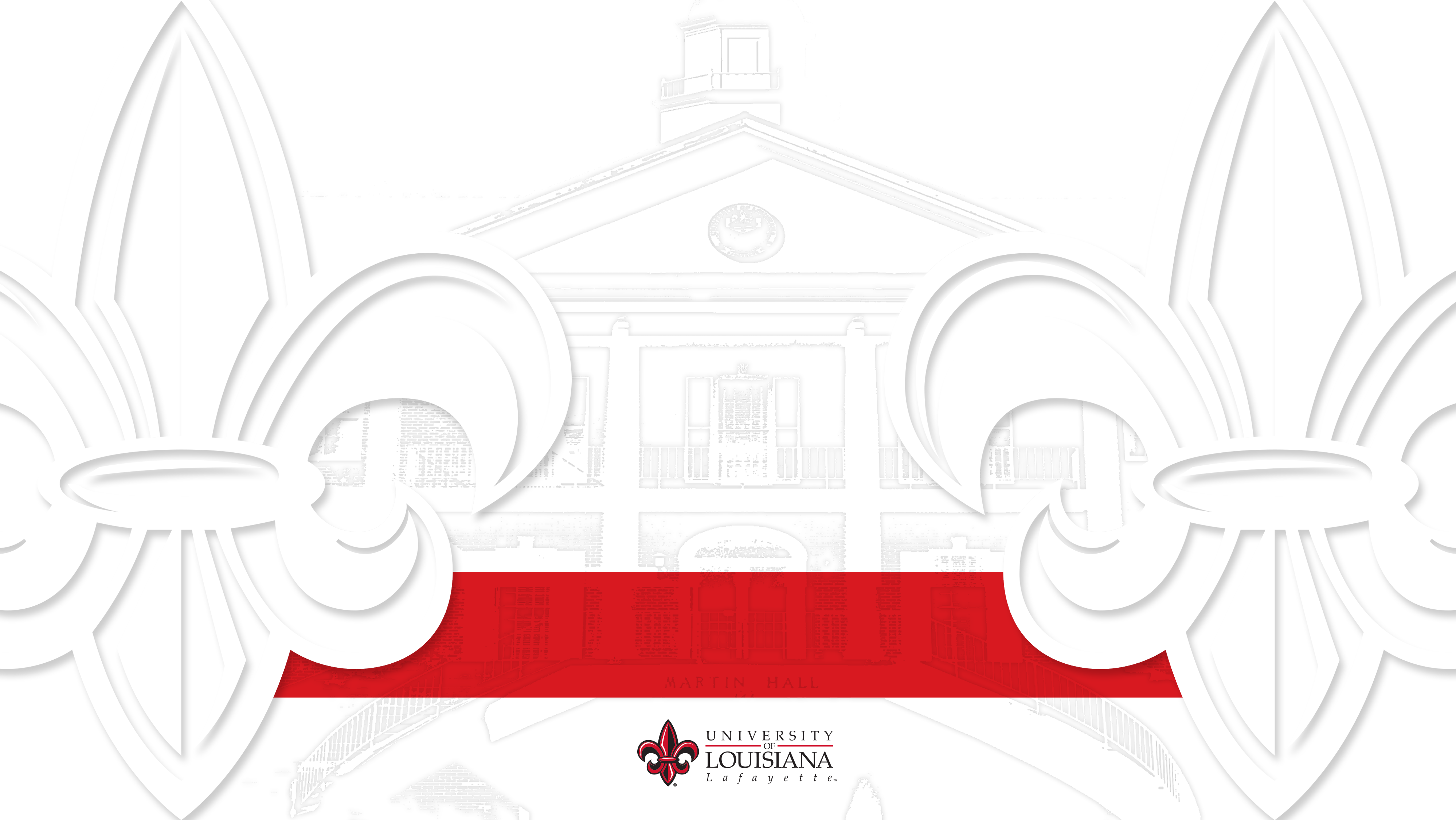 Thank You For Attending 
Today’s Presentation